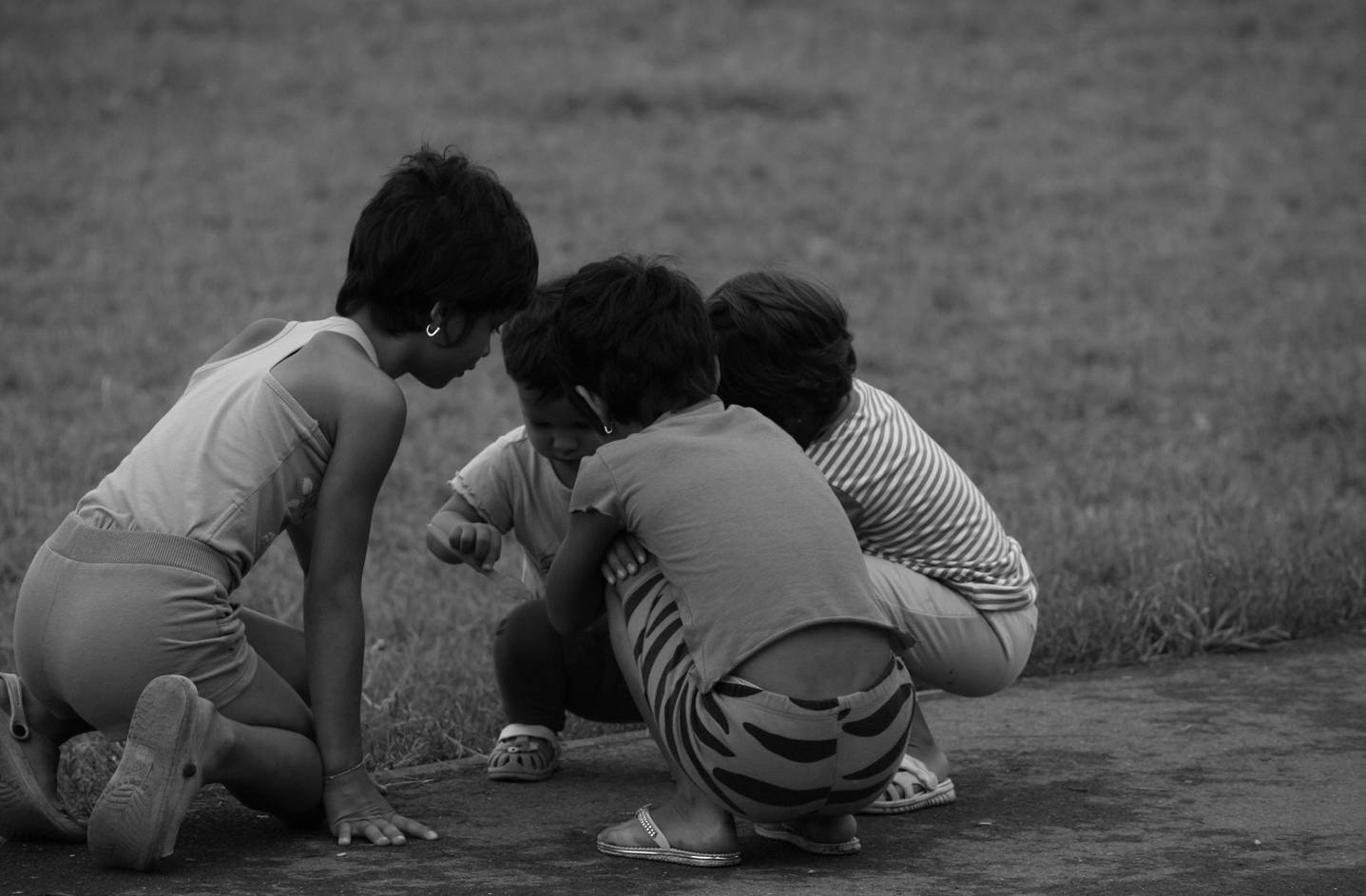 A befogadó kisgyerekkori fejlesztés 
szakpolitikai kihívásai és megoldásai
A Biztos Kezdettől a gyermekvédelmi gondoskodásig
25 éves az ENSZ Gyermekjogi Egyezménye
az Uniós iránymutatások alapja
Szilvási Léna, SOS Gyermekfalvak
2014. Október 13.
Gyermekvédelem = 
Gyermeki és szülői jogokat 
érintő törvényi beavatkozás
Jó szülői minta hiánya
Éhezés
Területi egyenlőtlenség
Fiatalkorú szülő
Egyedülálló szülő
Agresszió
Iskolázatlanság, munkanélküliség
Cigányellenesség
Fenntartható fejlődés
Összetartó társadalom
Közösségi szolgáltatások
Adósság
Sokgyerekes család
Migráció
Tehetetlenség
Bántalmazás
Prostitúció
Szülő betegsége
Sérült gyerek
Depresszió
Szegénység
Értelmi sérült szülő
Vezetékes víz hiánya
Elérhetetlen szolgáltatások
Hajléktalanság
Biztos Kezdet = megelőzés
Mentálisan sérült szülő
Tények a mindennapi gyakorlatból, csak néhány példa:
Vidéken nem elérhető rendszeres 
   pszichológusi szolgáltatás
Sérült gyerek születése esetén nem jár a 
  szülőnek támogatás
Nincs szakember a szexuálisan  bántalmazott 
   gyerekek kezelésére
Fogyatékkal élő alsós gyerekek kollégiumban élnek, 
   hogy hozzáférjenek a számukra szükséges oktatási 
   szolgáltatáshoz
Évekig élnek gyerekek súlyos elhanyagolásban
[Speaker Notes: Mindez a jelentős uniós fejlesztések dacára. És annak ellenére, hogy fejlett védőnői, óvodai, gyermekjóléti, oktatási rendszerünk van.
Nagyvárosban is előfordul, hogy a párhuzamos szolgálatok nem kiegészítik, hanem gátolják egymás hatását.]
Együttműködés és koordináció ????? 
kormányzati és 
helyi szinten
Egy közepes méretű településen
a szolgáltatók nincsenek kapcsolatban,
nem használják egymás erőforrásait
TÁMOP 5.2.1 - szociális
TÁMOP 6.1.4 - egészségügy
TÁMOP 3.1.1 - oktatás
Egy megye szakszolgálatainál dolgozó munkatársak
Nem ismerik egymást, nem keresik a kapcsolatot egymással
A programok élére olyan vezetők kellenek, akik a 
projekt pénzügyi megvalósítása mellett a szolgáltatások minőségét biztosítják egyszerre az alábbi területeken:
Gyerekek egyéni szükségleteinek kielégítése

Szülőkkel való partneri együttműködés

Közösségi erőforrások felhasználása 

Szakmák és szakemberek közötti együttműködés, 
   helyi szakmai kapacitások kiaknázása
? Vannak-e ilyen vezetők, vannak-e megfelelő 
    szakemberek, munkatársak?

? Mit kell tenni annak érdekében, hogy legyenek?